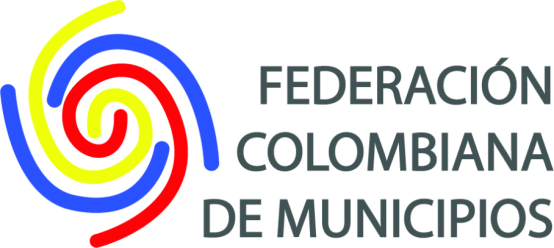 DEMOCRACIA LOCAL Y GOBIERNOS MUNICIPALES:Estrategias para la prestación Efectiva de Servicios Públicos
XIX Conferencia Interamericana de Alcaldes y Autoridades Locales
Gilberto Toro Giraldo
Director Ejecutivo
18 de Junio de 2013. Miami – Florida (Estados Unidos)
¿Qué es y qué hace la Federación Colombiana de Municipios?
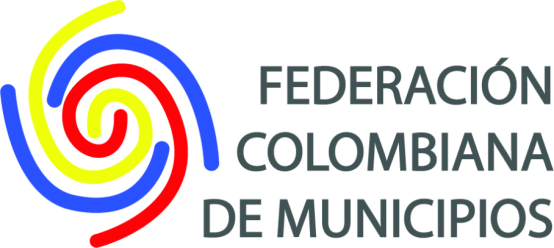 _____________________________
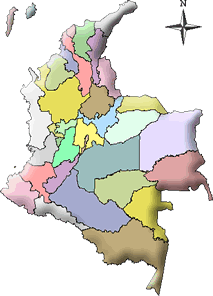 Es una Institución de carácter gremial, privada y sin ánimo de lucro que representa a los municipios, distritos y sus asociaciones en la formulación, concertación y evaluación de políticas públicas que contribuyan al Desarrollo Territorial. 

Son asociados por derecho los 1.097 municipios y 5 distritos y sus asociaciones subnacionales.
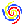 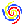 24 años en defensa de la descentralización y el fortalecimiento de la autonomía municipal.
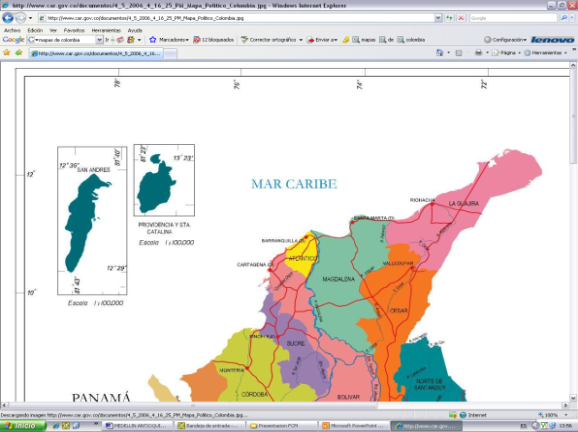 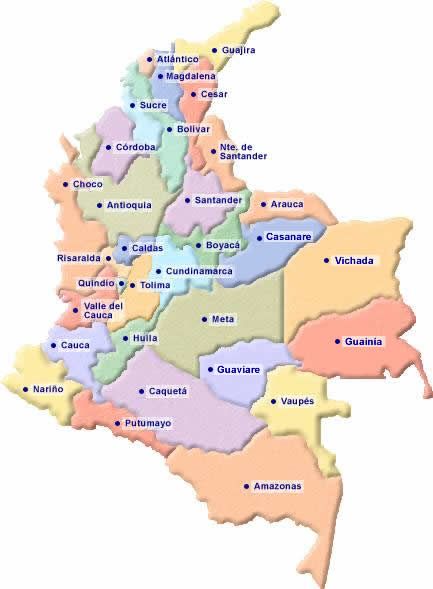 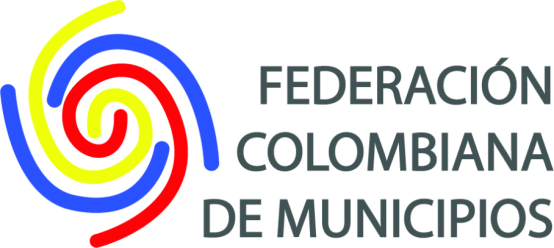 Datos Generales de Colombia
_____________________________
Población total: 
47.066.861 hab. 
Población urbana: 
75%
Superficie total: 
2.070.408 km²
Densidad demográfica: 
38 hab/Km²

FUENTE: DANE, IGAC
24 años en defensa de la descentralización y el fortalecimiento de la autonomía municipal.
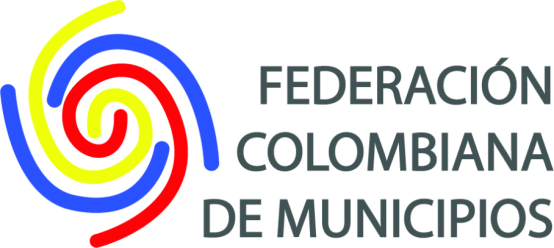 Principios Constitucionales
_____________________________
Colombia es un Estado social de derecho organizado como una República unitaria, Descentralizada, con Autonomía de sus Entidades Territoriales.

Las entidades territoriales gozan de autonomía dentro de los límites de la Constitución y la ley.

El municipio es la entidad fundamental del Estado. Le compete:
Prestar los servicios públicos y sociales
Construir las obras que demande el progreso
Ordenar el territorio
Promover la participación ciudadana
Mejorar la calidad de vida de la población
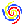 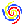 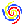 24 años en defensa de la descentralización y el fortalecimiento de la autonomía municipal.
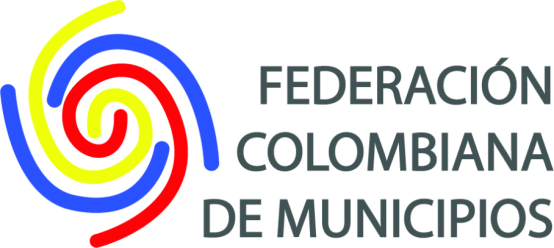 Características generales de los municipios colombianos
_____________________________
El 89% de los municipios es de categoría 6
427 Municipios (38%) Tienen menos de diez mil habitantes. 9 Municipios (incluido Bogotá) tienen más de quinientos mil habitantes
El NBI (necesidades básicas insatisfechas) promedio por municipio es de 44%
EL 60% del recaudo de impuestos municipales se concentra en 5 municipios
EL 75,5% de los municipios son rurales y ellos representan el 94% del territorio
24 años en defensa de la descentralización y el fortalecimiento de la autonomía municipal.
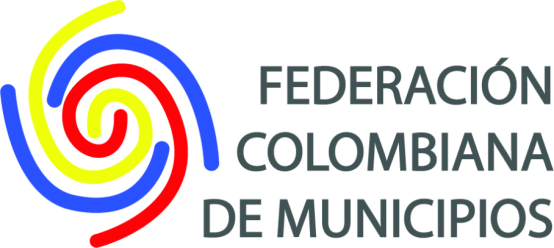 _____________________________
Paipa – Boyacá

Ejemplo de Prestación Efectiva de Servicios
24 años en defensa de la descentralización y el fortalecimiento de la autonomía municipal.
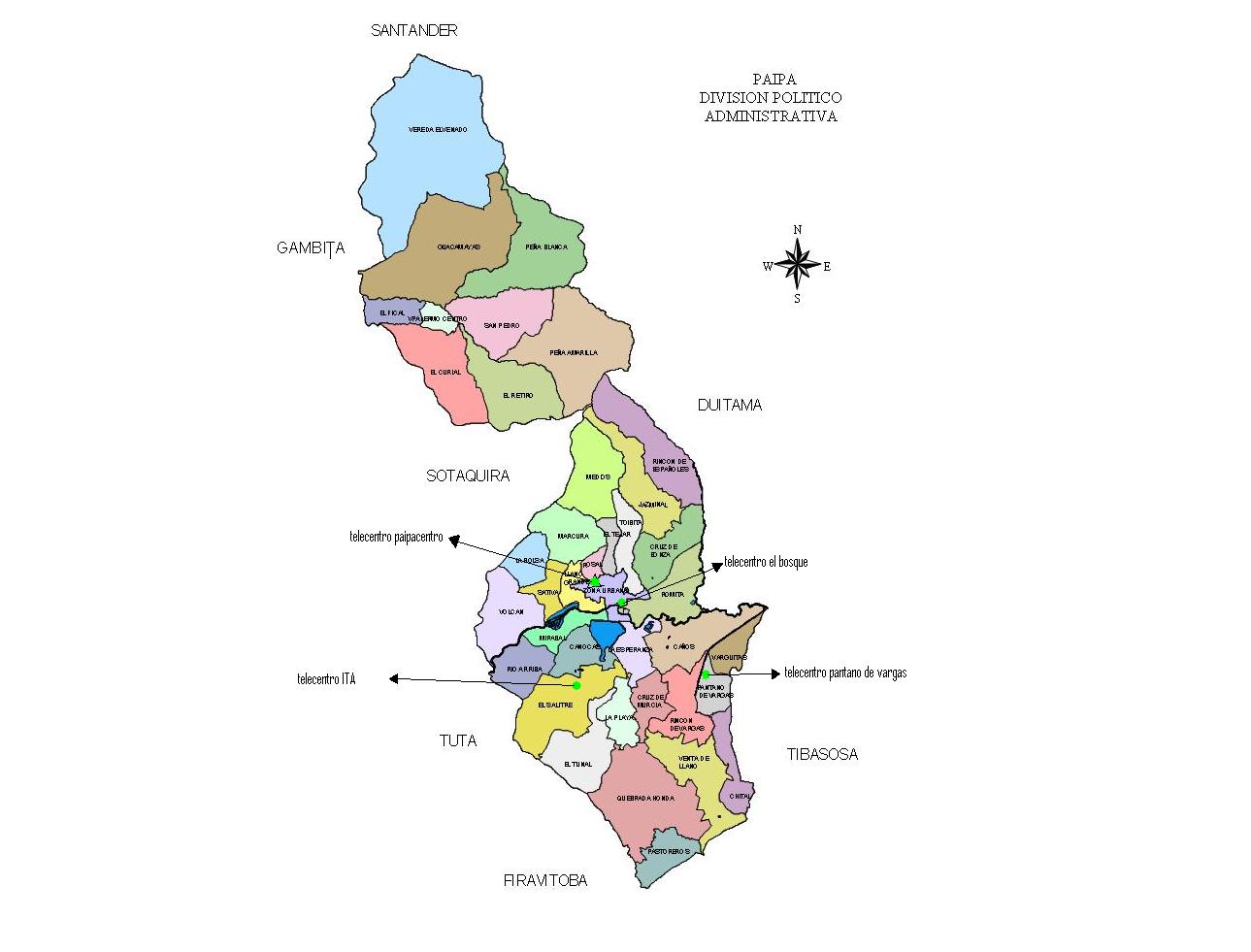 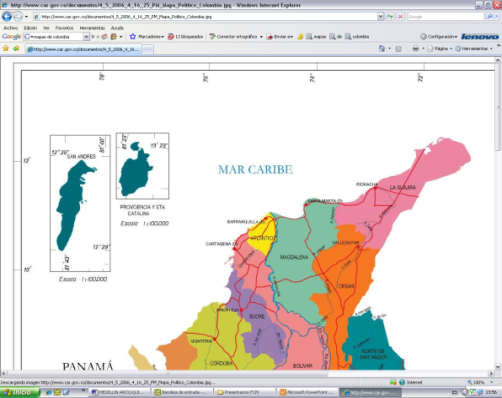 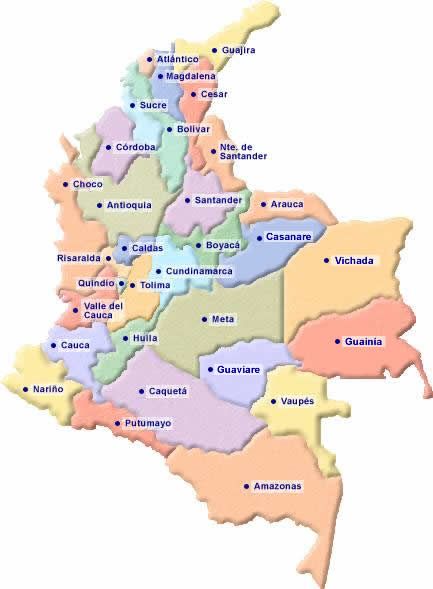 [Speaker Notes: un proceso de paz en realidad no es otra cosa que un proceso para finalizar con la violencia y la lucha armada. la firma de un cese de hostilidades y una posterior firma de un acuerdo de paz, es solo el inicio del verdadero "proceso de paz" vinculado a una etapa denominada rehabilitación posbélica, donde verdaderamente se tomarán las decisiones y se realizarán las políticas, que si tienen éxito lograran la superación de las otras violencias, estructurales y culturales, que permitirán después hablar con propiedad del logro de La Paz. El papel de los gobiernos locales en este aspecto es esencial, y será el actor principal, con el impulso del gobierno central de consolidar este proceso. 

el trabajo que está haciendo la FCM como articulador y vocero de las necesidades locales en estos espacios, es esencial por la capacidad de incluir un enfoque diferencial en análisis del conflicto, y en el acompañamiento a políticas y programas para esta construcción.  los efectos de cualquier proceso de paz se miden en lo local, se negocian entre los actores principales pero solo será posible la construcción y consolidación de La Paz si ocurren transformaciones territoriales. Es esencial que se aborden las condiciones de equidad, transparencia, eficacia y eficiencia de los gobiernos locales para un cambio absoluto del lenguaje en lo local.  la construcción de convivencia es el gran desafío de los mandatarios locales, esta vez La Paz debe construirse desde abajo. 
desde lo local, se deben analizar las causas que han llevado al conflicto armado en el país, para que desde la gestión publica local, se puedan abordar en un escenario de construcción de paz 
las condiciones de desigualdad social que hay que tener en cuenta a la hora de desarrollar un modelo institucional, político y económico en lo local
el modelo de desarrollo económico, las desigualdades territoriales, o la inequidad territorial
el espacio local como espacio de inclusión en términos políticos. no restringir la participación política, la oposición o la participación política futura de los grupos armados ilegales debe abordarse a nivel local, y deben darse las garantías para su inclusión institucional y social. Es necesario tener en cuenta la construcción de las bases sociales y políticas de los grupos armados y su futura inclusión en los espacios institucionales. Esta es fundamentalmente contar con una medición y previsión de la inclusión de la marcha patriótica en los espacios de política

la necesidad de establecer estrategias a largo plazo que se incorporen a realidades multidimensionales son la mejor la receta para la construcción de paz en países con conflictos prolongados



la experiencia demuestra que para consolidar La Paz después de un conflicto, no basta las medidas puramente diplomáticas y militares, sino que necesita un programa de consolidación de La Paz integrado en el que se tengan en cuentan diversos factores que han causado el conflicto o que amenazan con provocarlo]
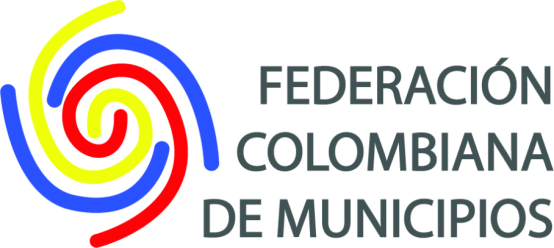 Caso de Paipa - Boyacá
_____________________________
Extensión: 395 km
Categoría 5: 
Población: 29.606 habitantes
[Speaker Notes: un proceso de paz en realidad no es otra cosa que un proceso para finalizar con la violencia y la lucha armada. la firma de un cese de hostilidades y una posterior firma de un acuerdo de paz, es solo el inicio del verdadero "proceso de paz" vinculado a una etapa denominada rehabilitación posbélica, donde verdaderamente se tomarán las decisiones y se realizarán las políticas, que si tienen éxito lograran la superación de las otras violencias, estructurales y culturales, que permitirán después hablar con propiedad del logro de La Paz. El papel de los gobiernos locales en este aspecto es esencial, y será el actor principal, con el impulso del gobierno central de consolidar este proceso. 

el trabajo que está haciendo la FCM como articulador y vocero de las necesidades locales en estos espacios, es esencial por la capacidad de incluir un enfoque diferencial en análisis del conflicto, y en el acompañamiento a políticas y programas para esta construcción.  los efectos de cualquier proceso de paz se miden en lo local, se negocian entre los actores principales pero solo será posible la construcción y consolidación de La Paz si ocurren transformaciones territoriales. Es esencial que se aborden las condiciones de equidad, transparencia, eficacia y eficiencia de los gobiernos locales para un cambio absoluto del lenguaje en lo local.  la construcción de convivencia es el gran desafío de los mandatarios locales, esta vez La Paz debe construirse desde abajo. 
desde lo local, se deben analizar las causas que han llevado al conflicto armado en el país, para que desde la gestión publica local, se puedan abordar en un escenario de construcción de paz 
las condiciones de desigualdad social que hay que tener en cuenta a la hora de desarrollar un modelo institucional, político y económico en lo local
el modelo de desarrollo económico, las desigualdades territoriales, o la inequidad territorial
el espacio local como espacio de inclusión en términos políticos. no restringir la participación política, la oposición o la participación política futura de los grupos armados ilegales debe abordarse a nivel local, y deben darse las garantías para su inclusión institucional y social. Es necesario tener en cuenta la construcción de las bases sociales y políticas de los grupos armados y su futura inclusión en los espacios institucionales. Esta es fundamentalmente contar con una medición y previsión de la inclusión de la marcha patriótica en los espacios de política

la necesidad de establecer estrategias a largo plazo que se incorporen a realidades multidimensionales son la mejor la receta para la construcción de paz en países con conflictos prolongados



la experiencia demuestra que para consolidar La Paz después de un conflicto, no basta las medidas puramente diplomáticas y militares, sino que necesita un programa de consolidación de La Paz integrado en el que se tengan en cuentan diversos factores que han causado el conflicto o que amenazan con provocarlo]
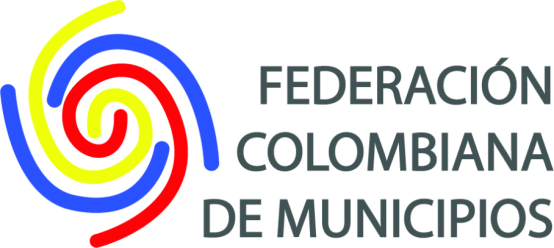 Caso de Paipa - Boyacá
_____________________________
Agua Potable y Saneamiento básico
 Cobertura de acueducto del 89, 14 %
 en zona rural 77,46%
 zona urbana 96,54 %

 n° de sitios de disposición final de residuos sólidos: 1 (2007)
[Speaker Notes: un proceso de paz en realidad no es otra cosa que un proceso para finalizar con la violencia y la lucha armada. la firma de un cese de hostilidades y una posterior firma de un acuerdo de paz, es solo el inicio del verdadero "proceso de paz" vinculado a una etapa denominada rehabilitación posbélica, donde verdaderamente se tomarán las decisiones y se realizarán las políticas, que si tienen éxito lograran la superación de las otras violencias, estructurales y culturales, que permitirán después hablar con propiedad del logro de La Paz. El papel de los gobiernos locales en este aspecto es esencial, y será el actor principal, con el impulso del gobierno central de consolidar este proceso. 

el trabajo que está haciendo la FCM como articulador y vocero de las necesidades locales en estos espacios, es esencial por la capacidad de incluir un enfoque diferencial en análisis del conflicto, y en el acompañamiento a políticas y programas para esta construcción.  los efectos de cualquier proceso de paz se miden en lo local, se negocian entre los actores principales pero solo será posible la construcción y consolidación de La Paz si ocurren transformaciones territoriales. Es esencial que se aborden las condiciones de equidad, transparencia, eficacia y eficiencia de los gobiernos locales para un cambio absoluto del lenguaje en lo local.  la construcción de convivencia es el gran desafío de los mandatarios locales, esta vez La Paz debe construirse desde abajo. 
desde lo local, se deben analizar las causas que han llevado al conflicto armado en el país, para que desde la gestión publica local, se puedan abordar en un escenario de construcción de paz 
las condiciones de desigualdad social que hay que tener en cuenta a la hora de desarrollar un modelo institucional, político y económico en lo local
el modelo de desarrollo económico, las desigualdades territoriales, o la inequidad territorial
el espacio local como espacio de inclusión en términos políticos. no restringir la participación política, la oposición o la participación política futura de los grupos armados ilegales debe abordarse a nivel local, y deben darse las garantías para su inclusión institucional y social. Es necesario tener en cuenta la construcción de las bases sociales y políticas de los grupos armados y su futura inclusión en los espacios institucionales. Esta es fundamentalmente contar con una medición y previsión de la inclusión de la marcha patriótica en los espacios de política

la necesidad de establecer estrategias a largo plazo que se incorporen a realidades multidimensionales son la mejor la receta para la construcción de paz en países con conflictos prolongados



la experiencia demuestra que para consolidar La Paz después de un conflicto, no basta las medidas puramente diplomáticas y militares, sino que necesita un programa de consolidación de La Paz integrado en el que se tengan en cuentan diversos factores que han causado el conflicto o que amenazan con provocarlo]
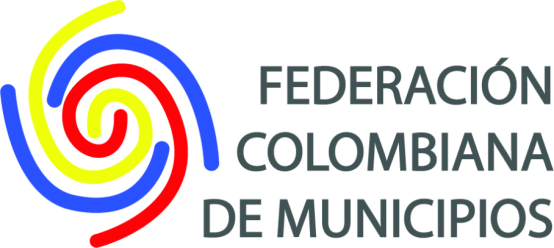 RED VITAL PAIPA
Empresa de servicios públicos domiciliarios: acueducto, alcantarillado y aseo  

El objetivo fundamental es la prestación óptima y eficiente de los servicios de acueducto, alcantarillado y aseo, a los habitantes del municipio de Paipa donde la Empresa tiene jurisdicción, para de esta manera ayudar a mejorar la calidad de vida de los usuarios, a su vez desarrollar actividades de conservación de los ecosistemas y las fuentes hídricas, recuperación y mantenimiento de zonas de protección y zonas de interés público o estratégico.
_____________________________
[Speaker Notes: un proceso de paz en realidad no es otra cosa que un proceso para finalizar con la violencia y la lucha armada. la firma de un cese de hostilidades y una posterior firma de un acuerdo de paz, es solo el inicio del verdadero "proceso de paz" vinculado a una etapa denominada rehabilitación posbélica, donde verdaderamente se tomarán las decisiones y se realizarán las políticas, que si tienen éxito lograran la superación de las otras violencias, estructurales y culturales, que permitirán después hablar con propiedad del logro de La Paz. El papel de los gobiernos locales en este aspecto es esencial, y será el actor principal, con el impulso del gobierno central de consolidar este proceso. 

el trabajo que está haciendo la FCM como articulador y vocero de las necesidades locales en estos espacios, es esencial por la capacidad de incluir un enfoque diferencial en análisis del conflicto, y en el acompañamiento a políticas y programas para esta construcción.  los efectos de cualquier proceso de paz se miden en lo local, se negocian entre los actores principales pero solo será posible la construcción y consolidación de La Paz si ocurren transformaciones territoriales. Es esencial que se aborden las condiciones de equidad, transparencia, eficacia y eficiencia de los gobiernos locales para un cambio absoluto del lenguaje en lo local.  la construcción de convivencia es el gran desafío de los mandatarios locales, esta vez La Paz debe construirse desde abajo. 
desde lo local, se deben analizar las causas que han llevado al conflicto armado en el país, para que desde la gestión publica local, se puedan abordar en un escenario de construcción de paz 
las condiciones de desigualdad social que hay que tener en cuenta a la hora de desarrollar un modelo institucional, político y económico en lo local
el modelo de desarrollo económico, las desigualdades territoriales, o la inequidad territorial
el espacio local como espacio de inclusión en términos políticos. no restringir la participación política, la oposición o la participación política futura de los grupos armados ilegales debe abordarse a nivel local, y deben darse las garantías para su inclusión institucional y social. Es necesario tener en cuenta la construcción de las bases sociales y políticas de los grupos armados y su futura inclusión en los espacios institucionales. Esta es fundamentalmente contar con una medición y previsión de la inclusión de la marcha patriótica en los espacios de política

la necesidad de establecer estrategias a largo plazo que se incorporen a realidades multidimensionales son la mejor la receta para la construcción de paz en países con conflictos prolongados



la experiencia demuestra que para consolidar La Paz después de un conflicto, no basta las medidas puramente diplomáticas y militares, sino que necesita un programa de consolidación de La Paz integrado en el que se tengan en cuentan diversos factores que han causado el conflicto o que amenazan con provocarlo]
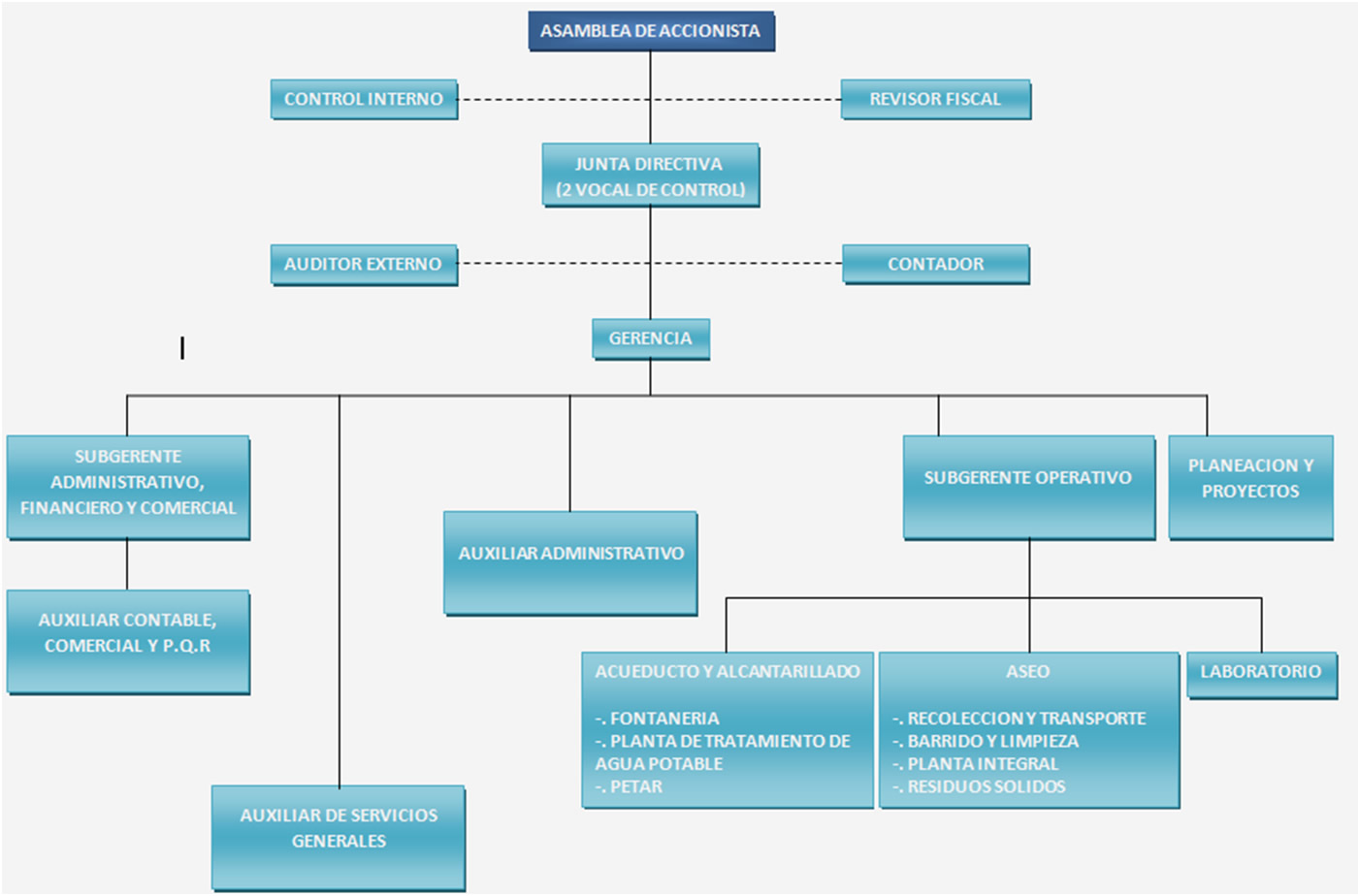 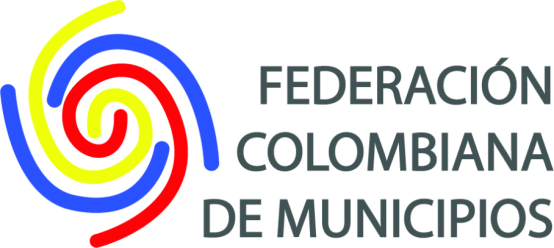 RED VITAL PAIPA
_____________________________
CLAVES DE LA RED VITAL PAIPA 
 inclusión de políticas y programas de control medioambiental: implementación del comparendo ambiental
implementación del nuevo sistema de acueducto y alcantarillado, el mejoramiento de la prestación del servicio de aseo, selección en la fuente,, mantenimiento y  atención al sistema de acueducto y alcantarillado, la optimización de la calidad del agua, continuidad y mejoramiento de la planta de tratamiento de aguas residuales (PTAR=
[Speaker Notes: un proceso de paz en realidad no es otra cosa que un proceso para finalizar con la violencia y la lucha armada. la firma de un cese de hostilidades y una posterior firma de un acuerdo de paz, es solo el inicio del verdadero "proceso de paz" vinculado a una etapa denominada rehabilitación posbélica, donde verdaderamente se tomarán las decisiones y se realizarán las políticas, que si tienen éxito lograran la superación de las otras violencias, estructurales y culturales, que permitirán después hablar con propiedad del logro de La Paz. El papel de los gobiernos locales en este aspecto es esencial, y será el actor principal, con el impulso del gobierno central de consolidar este proceso. 

el trabajo que está haciendo la FCM como articulador y vocero de las necesidades locales en estos espacios, es esencial por la capacidad de incluir un enfoque diferencial en análisis del conflicto, y en el acompañamiento a políticas y programas para esta construcción.  los efectos de cualquier proceso de paz se miden en lo local, se negocian entre los actores principales pero solo será posible la construcción y consolidación de La Paz si ocurren transformaciones territoriales. Es esencial que se aborden las condiciones de equidad, transparencia, eficacia y eficiencia de los gobiernos locales para un cambio absoluto del lenguaje en lo local.  la construcción de convivencia es el gran desafío de los mandatarios locales, esta vez La Paz debe construirse desde abajo. 
desde lo local, se deben analizar las causas que han llevado al conflicto armado en el país, para que desde la gestión publica local, se puedan abordar en un escenario de construcción de paz 
las condiciones de desigualdad social que hay que tener en cuenta a la hora de desarrollar un modelo institucional, político y económico en lo local
el modelo de desarrollo económico, las desigualdades territoriales, o la inequidad territorial
el espacio local como espacio de inclusión en términos políticos. no restringir la participación política, la oposición o la participación política futura de los grupos armados ilegales debe abordarse a nivel local, y deben darse las garantías para su inclusión institucional y social. Es necesario tener en cuenta la construcción de las bases sociales y políticas de los grupos armados y su futura inclusión en los espacios institucionales. Esta es fundamentalmente contar con una medición y previsión de la inclusión de la marcha patriótica en los espacios de política

la necesidad de establecer estrategias a largo plazo que se incorporen a realidades multidimensionales son la mejor la receta para la construcción de paz en países con conflictos prolongados



la experiencia demuestra que para consolidar La Paz después de un conflicto, no basta las medidas puramente diplomáticas y militares, sino que necesita un programa de consolidación de La Paz integrado en el que se tengan en cuentan diversos factores que han causado el conflicto o que amenazan con provocarlo]
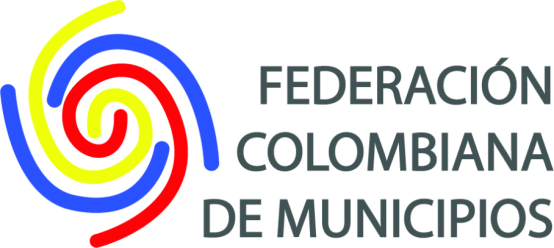 RED VITAL PAIPA
_____________________________
Inclusión de políticas y programas de control medioambiental: implementación del comparendo ambiental
Cultura medioambiental: programas educativos, reciclaje 
implementación del nuevo sistema de acueducto y alcantarillado, el mejoramiento de la prestación del servicio de aseo, selección en la fuente,, mantenimiento y  atención al sistema de acueducto y alcantarillado, la optimización de la calidad del agua, continuidad y mejoramiento de la planta de tratamiento de aguas residuales 
Uso de las TICs para la participación y comunicación
[Speaker Notes: un proceso de paz en realidad no es otra cosa que un proceso para finalizar con la violencia y la lucha armada. la firma de un cese de hostilidades y una posterior firma de un acuerdo de paz, es solo el inicio del verdadero "proceso de paz" vinculado a una etapa denominada rehabilitación posbélica, donde verdaderamente se tomarán las decisiones y se realizarán las políticas, que si tienen éxito lograran la superación de las otras violencias, estructurales y culturales, que permitirán después hablar con propiedad del logro de La Paz. El papel de los gobiernos locales en este aspecto es esencial, y será el actor principal, con el impulso del gobierno central de consolidar este proceso. 

el trabajo que está haciendo la FCM como articulador y vocero de las necesidades locales en estos espacios, es esencial por la capacidad de incluir un enfoque diferencial en análisis del conflicto, y en el acompañamiento a políticas y programas para esta construcción.  los efectos de cualquier proceso de paz se miden en lo local, se negocian entre los actores principales pero solo será posible la construcción y consolidación de La Paz si ocurren transformaciones territoriales. Es esencial que se aborden las condiciones de equidad, transparencia, eficacia y eficiencia de los gobiernos locales para un cambio absoluto del lenguaje en lo local.  la construcción de convivencia es el gran desafío de los mandatarios locales, esta vez La Paz debe construirse desde abajo. 
desde lo local, se deben analizar las causas que han llevado al conflicto armado en el país, para que desde la gestión publica local, se puedan abordar en un escenario de construcción de paz 
las condiciones de desigualdad social que hay que tener en cuenta a la hora de desarrollar un modelo institucional, político y económico en lo local
el modelo de desarrollo económico, las desigualdades territoriales, o la inequidad territorial
el espacio local como espacio de inclusión en términos políticos. no restringir la participación política, la oposición o la participación política futura de los grupos armados ilegales debe abordarse a nivel local, y deben darse las garantías para su inclusión institucional y social. Es necesario tener en cuenta la construcción de las bases sociales y políticas de los grupos armados y su futura inclusión en los espacios institucionales. Esta es fundamentalmente contar con una medición y previsión de la inclusión de la marcha patriótica en los espacios de política

la necesidad de establecer estrategias a largo plazo que se incorporen a realidades multidimensionales son la mejor la receta para la construcción de paz en países con conflictos prolongados



la experiencia demuestra que para consolidar La Paz después de un conflicto, no basta las medidas puramente diplomáticas y militares, sino que necesita un programa de consolidación de La Paz integrado en el que se tengan en cuentan diversos factores que han causado el conflicto o que amenazan con provocarlo]
Recomendaciones: el caso de Colombia
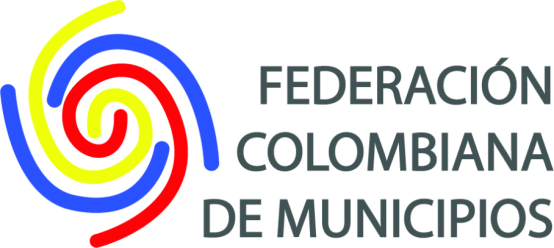 _____________________________
Superar los problemas de equidad de la región y en Colombia, en particular requiere encontrar políticas sostenibles para que la comunidad acceda a condiciones dignas de servicios públicos
 Alianzas Público Privadas (Ley 1508 de 2012). Para los servicios públicos y transporte la ley condiciona la participación privada a la expedición de reglamentación para cada sector. La futura normativa deberá permitir aplicar la ley de APP a estos sectores
[Speaker Notes: un proceso de paz en realidad no es otra cosa que un proceso para finalizar con la violencia y la lucha armada. la firma de un cese de hostilidades y una posterior firma de un acuerdo de paz, es solo el inicio del verdadero "proceso de paz" vinculado a una etapa denominada rehabilitación posbélica, donde verdaderamente se tomarán las decisiones y se realizarán las políticas, que si tienen éxito lograran la superación de las otras violencias, estructurales y culturales, que permitirán después hablar con propiedad del logro de La Paz. El papel de los gobiernos locales en este aspecto es esencial, y será el actor principal, con el impulso del gobierno central de consolidar este proceso. 

el trabajo que está haciendo la FCM como articulador y vocero de las necesidades locales en estos espacios, es esencial por la capacidad de incluir un enfoque diferencial en análisis del conflicto, y en el acompañamiento a políticas y programas para esta construcción.  los efectos de cualquier proceso de paz se miden en lo local, se negocian entre los actores principales pero solo será posible la construcción y consolidación de La Paz si ocurren transformaciones territoriales. Es esencial que se aborden las condiciones de equidad, transparencia, eficacia y eficiencia de los gobiernos locales para un cambio absoluto del lenguaje en lo local.  la construcción de convivencia es el gran desafío de los mandatarios locales, esta vez La Paz debe construirse desde abajo. 
desde lo local, se deben analizar las causas que han llevado al conflicto armado en el país, para que desde la gestión publica local, se puedan abordar en un escenario de construcción de paz 
las condiciones de desigualdad social que hay que tener en cuenta a la hora de desarrollar un modelo institucional, político y económico en lo local
el modelo de desarrollo económico, las desigualdades territoriales, o la inequidad territorial
el espacio local como espacio de inclusión en términos políticos. no restringir la participación política, la oposición o la participación política futura de los grupos armados ilegales debe abordarse a nivel local, y deben darse las garantías para su inclusión institucional y social. Es necesario tener en cuenta la construcción de las bases sociales y políticas de los grupos armados y su futura inclusión en los espacios institucionales. Esta es fundamentalmente contar con una medición y previsión de la inclusión de la marcha patriótica en los espacios de política

la necesidad de establecer estrategias a largo plazo que se incorporen a realidades multidimensionales son la mejor la receta para la construcción de paz en países con conflictos prolongados



la experiencia demuestra que para consolidar La Paz después de un conflicto, no basta las medidas puramente diplomáticas y militares, sino que necesita un programa de consolidación de La Paz integrado en el que se tengan en cuentan diversos factores que han causado el conflicto o que amenazan con provocarlo]
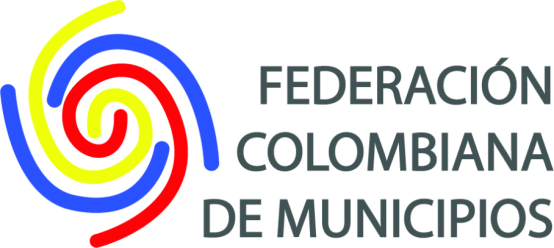 Recomendaciones: el caso de Colombia
_____________________________
Cambio climático: Colombia sigue dependiendo de redes únicas de servicios (monopolio), sin alternativa de reemplazo 
Pacto social para el cambio: inversión publica (estado), tarifas (usuarios), inversiones no transferibles (empresas públicas), APP
 Brecha entre zona rural y urbana (acueducto, alcantarillado y gas natural)
 Enfoque diferencial: género//pueblos indígenas//población afrodescendiente
[Speaker Notes: un proceso de paz en realidad no es otra cosa que un proceso para finalizar con la violencia y la lucha armada. la firma de un cese de hostilidades y una posterior firma de un acuerdo de paz, es solo el inicio del verdadero "proceso de paz" vinculado a una etapa denominada rehabilitación posbélica, donde verdaderamente se tomarán las decisiones y se realizarán las políticas, que si tienen éxito lograran la superación de las otras violencias, estructurales y culturales, que permitirán después hablar con propiedad del logro de La Paz. El papel de los gobiernos locales en este aspecto es esencial, y será el actor principal, con el impulso del gobierno central de consolidar este proceso. 

el trabajo que está haciendo la FCM como articulador y vocero de las necesidades locales en estos espacios, es esencial por la capacidad de incluir un enfoque diferencial en análisis del conflicto, y en el acompañamiento a políticas y programas para esta construcción.  los efectos de cualquier proceso de paz se miden en lo local, se negocian entre los actores principales pero solo será posible la construcción y consolidación de La Paz si ocurren transformaciones territoriales. Es esencial que se aborden las condiciones de equidad, transparencia, eficacia y eficiencia de los gobiernos locales para un cambio absoluto del lenguaje en lo local.  la construcción de convivencia es el gran desafío de los mandatarios locales, esta vez La Paz debe construirse desde abajo. 
desde lo local, se deben analizar las causas que han llevado al conflicto armado en el país, para que desde la gestión publica local, se puedan abordar en un escenario de construcción de paz 
las condiciones de desigualdad social que hay que tener en cuenta a la hora de desarrollar un modelo institucional, político y económico en lo local
el modelo de desarrollo económico, las desigualdades territoriales, o la inequidad territorial
el espacio local como espacio de inclusión en términos políticos. no restringir la participación política, la oposición o la participación política futura de los grupos armados ilegales debe abordarse a nivel local, y deben darse las garantías para su inclusión institucional y social. Es necesario tener en cuenta la construcción de las bases sociales y políticas de los grupos armados y su futura inclusión en los espacios institucionales. Esta es fundamentalmente contar con una medición y previsión de la inclusión de la marcha patriótica en los espacios de política

la necesidad de establecer estrategias a largo plazo que se incorporen a realidades multidimensionales son la mejor la receta para la construcción de paz en países con conflictos prolongados



la experiencia demuestra que para consolidar La Paz después de un conflicto, no basta las medidas puramente diplomáticas y militares, sino que necesita un programa de consolidación de La Paz integrado en el que se tengan en cuentan diversos factores que han causado el conflicto o que amenazan con provocarlo]
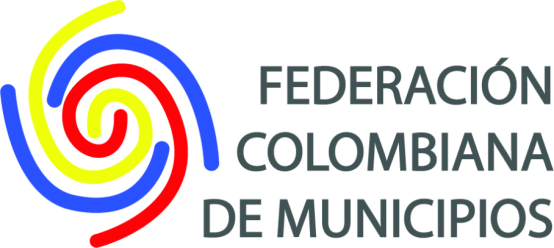 GRACIAS
Gilberto Toro Giraldo 
Director Ejecutivo
gilberto.toro@fcm.org.co